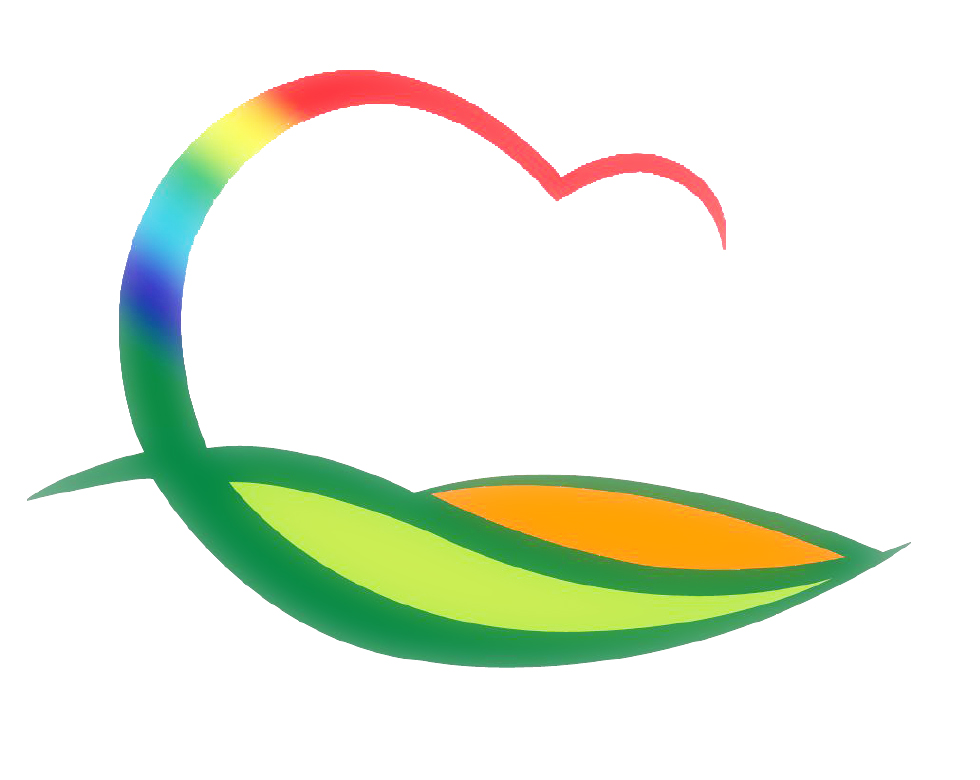 가 족 행 복 과
3-1. 2020년 열린어린이집 선정서 수여식
12. 23.(수) 15:30 / 군수님실 / 4명
     ※ 군수님 하실 일 : 선정서 수여 및 격려말씀
3-2. 평생학습 교육발전 업무 협약식
12. 23.(수) 14:30 / 상황실 / 6명(기관별 대표)
평생학습 발전을 위한 6개 기관 업무협약※ 군수님 하실 일 : 기념촬영
3-3. 충청북도 사회적거리두기 2단계 행정명령 이행점검
12. 21.(월)~12.27.(일) / 일반·휴게음식, 제과, 유흥, 목욕, 이미용, 대형마트
점검반 : 식품안팀장외 3명 / 주2회 또는 수시
공통적용 방역수칙 및 시설별 조정 행정명령 이행여부